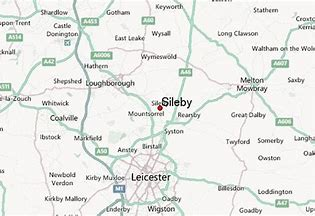 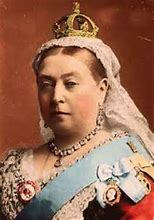 Knowledge Organiser – Spring 1 2021, Traditional Tales Class 1
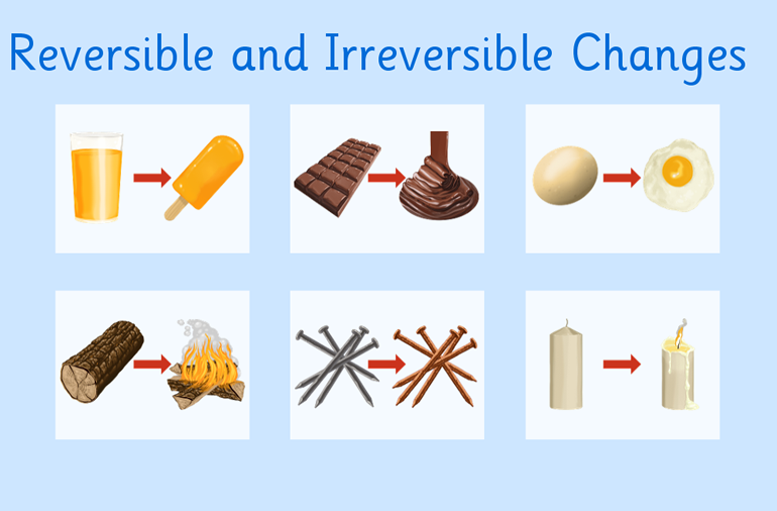 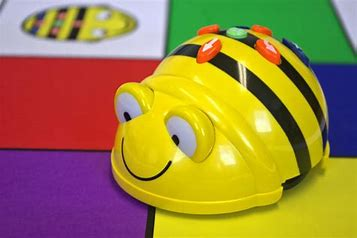 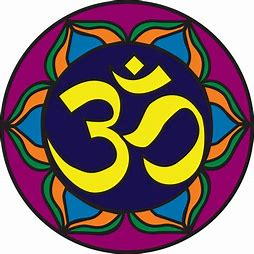 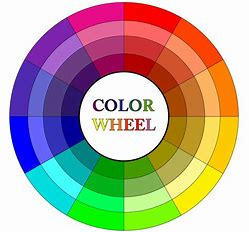 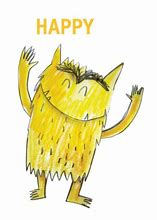 Knowledge Organiser – Spring 1 2021, Traditional Tales Class 1
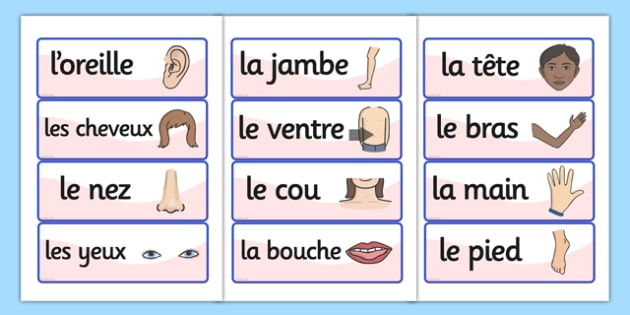 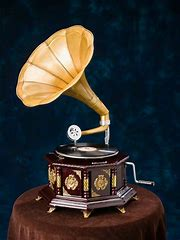 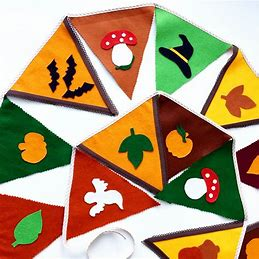